具有國際風格的剪報版面
International PPT Design
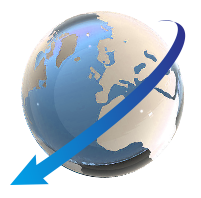 主講者: 方大明

演講日期: 2011/1/1
標題
要項一
要向二
….